NERC EMSWG Update
 

Wei Qiu, NERC EA
ERCOT TWG Conference Call
August 24, 2023
2023 Monitoring and Situational Awareness Technical Conference
Location: WECC, Salt Lake City, UT
Date and Time:  
Tuesday, October 3, 2023,  9am – 5pm MT
Wednesday, October 4, 2023, 9 am – 12pm MT
Presentations
EMS upgrade – PJM and SPP
FERC 881/FAC-11 – Manitoba Hydro
Cloud Integration and Migration – MISO
Digital Twins in the control room – NREL
2 EMS Lessons Learned
Vendor Panel - ABB, GE, OSI, and Siemens
EMS Lessons LearnedIn-process
Abnormal ACE due to a Model Translation Error
After a scheduled quarterly model update, the entity experienced an abnormal Area Control Error (ACE) deviation from expected ranges. It was identified that the Automatic Generation Control (AGC) application sent invalid set point instructions to the generation fleet due to a model translation error.
Control Room Configuration 
Same Site
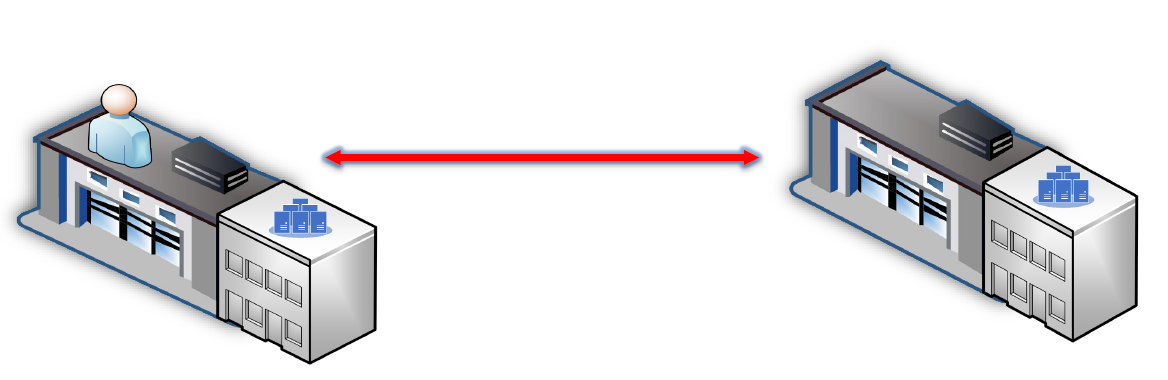 Operators and Host servers are at the same site
Control Room Configuration
Different Sites
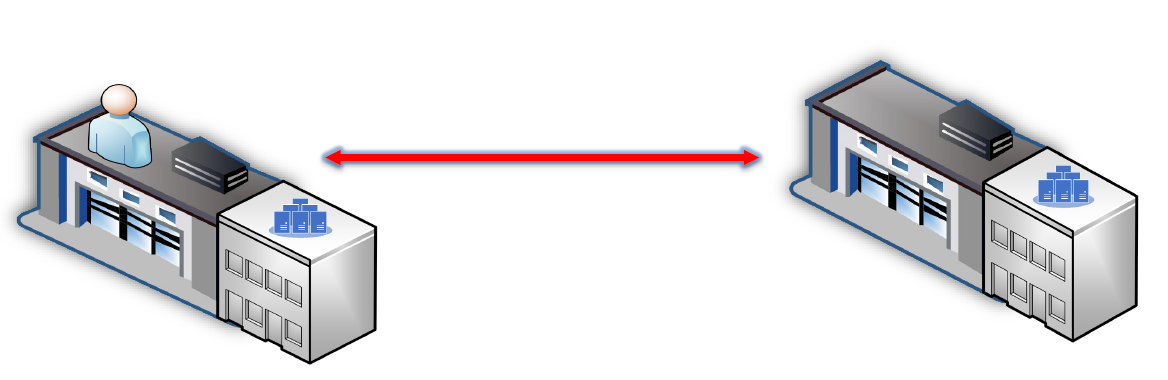 Operators and Host servers are at the different sites
Control Room Configuration
Different Sites
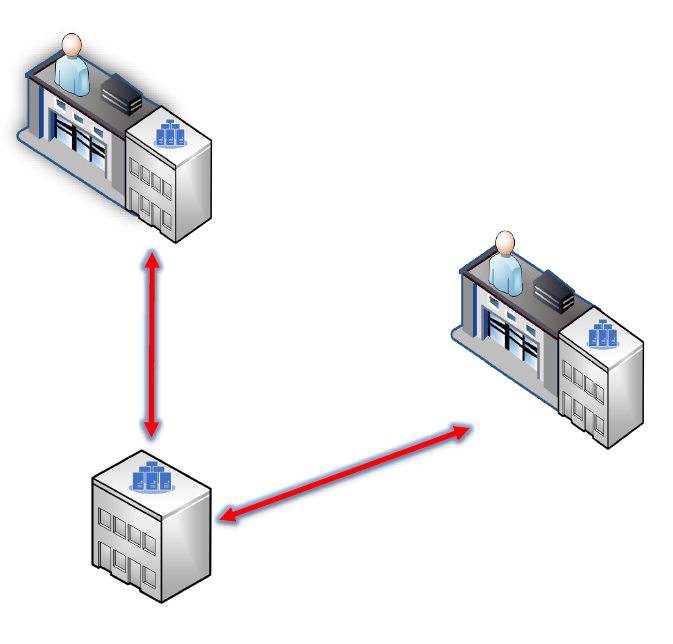 Operators and Host servers are at the different sites
Brainstorm
How many utilities are configuring the system like this (the operators and the running EMS servers were in different sites)? Why? Is this a new normal after Covid?
Any redundancy design of communications between control centers or between the control center and data center?
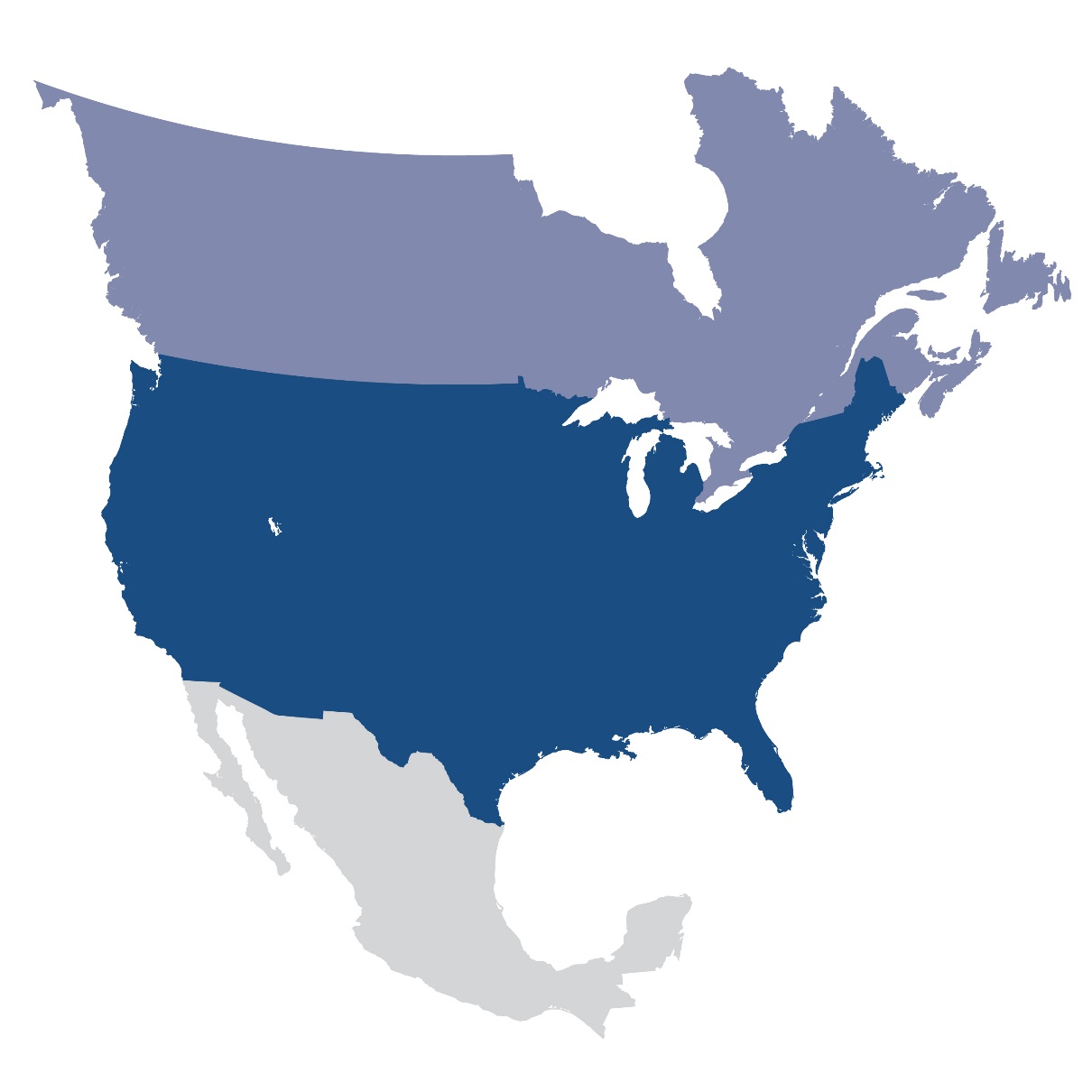 Questions and Answers
Contact Information:
wei.qiu@nerc.net